Circular Motion
Radian Measure
A Radian is the size of the angle of a sector when the arc length is equal to the radius.
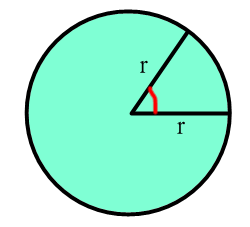 arc length = radius
1 radian
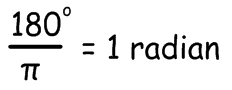 360 degrees  =  2π radians

180 degrees  =  π radians
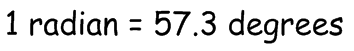 Radian Conversions
To convert between revolutions and radians we use the knowledge that 1 rev = 2π radians.
1) Convert 6000 revs/min into rad/s
= 6000 x 2π rad/min
6000 rpm
Page 221 
Exercise 12A
Q1 - 5
= 200π rad/s
2) Convert 20 rad/s into revs/min
20 rad/s
Angular velocity
Angular velocity usually denoted by 
ω   (greek letter omega) 
and is measured in rad/s.
Angular velocity in terms of linear velocity
Angular velocity in terms of angle Ɵ
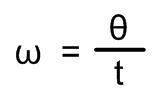 Acceleration in terms of linear velocity
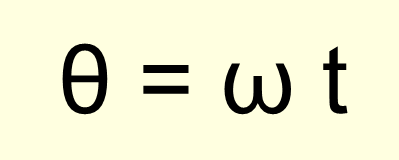 Angular velocity in terms of linear velocity
A particle is travelling from A to B on the circumference of a circle with radius r and linear speed v ms-1.
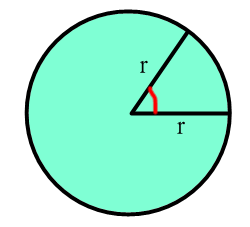 B
Q
v
ω
A
If the time taken to travel from A to B is 1 second then
P
Arc AB = v x 1  = v metres
If the angular velocity is ω rad/s then
Acceleration in terms of linear velocity
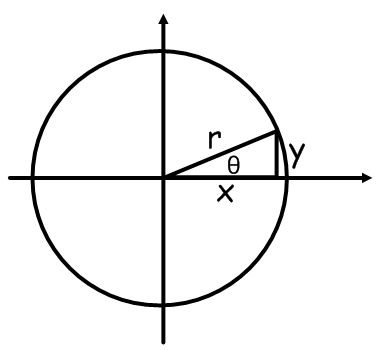 In vector form
r  =  xi  +  yj  (away from centre)
y = r sin θ
x = r cos θ
i
y = r sin ωt
x = r cos ωt
j
j
i
j
vy = r ω cos ωt
i
vx = -r ω sin ωt
F =  -mω2 r
a =  -ω2 r
j
i
j
ay = -r ω2 sin ωt
i
ax = -r ω2 cos ωt
ay = -ω2y
j
ax = -ω2x
i
a = ax + ay = (-ω2x) i + (-ω2y) j
a =  -ω2 (x i + y j )
Page 221 
Exercise 12A
Q6 – 11

Page 226
Exercise 12B
Q1, 2, 6, 10
Centripetal Force
Centripetal Force is the force towards the centre.
Centrifugal Force is the force away from the centre.
Example 1.
A 500g mass on a 60cm string is rotated in a horizontal circle by a machine. The string has a breaking strain of 200N.
What is the maximum rpm that the machine can do without the string breaking?
Fc =  mω2 r
=  R
Fc
R
0.5kg
ω  = 25.8 rad/s
ω  = 247 rpm
Example 2.
A small  50g mass lies on a horizontal rotating disc, 8cm from the centre. The coefficient of friction between the disc and the mass is 0.2   
The speed of rotation slowly increases.
At what angular velocity does the mass start to slide?
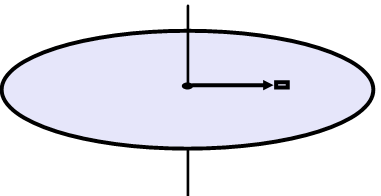 Fr = μR
Fc =  mω2 r
In equilibrium Fc = Fr
mω2 r = μR
R
Fc
Fr
0.05kg
mg
Example 3.
In a fairground "wall of death" innocent victims are spun in giant "washing machine" with vertical axis of rotation. If the friction coefficient between clothes and wall is 0.3, the radius of the machine is 3 metres, find the minimum angular velocity when they will seem to stick to the wall.
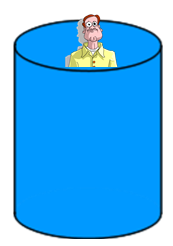 Fr = μR
Fc =  mω2 r
=  R
Fr = μmω2 r
=  mg
Fr
Fc
R
mg
ω  = 3.3 rad/s
Example 4.
A plane of mass 5000kg has wings which provide enough lift to support its weight when flying at 200ms-1. The plane then turns by banking at an angle of 300 to horizontal, and using the rudder on the tailfin.
(a) What is the lift force from the wings?
(b) What is the radius of the plane's turn?
(c) What else happens to the plane when the wings are banked?
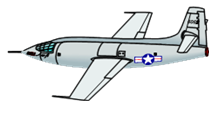 L
(a)
L = mg
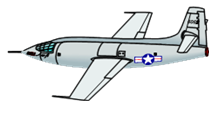 L = 5000 x 9.8
L = 49000 N
mg
= xL
L
30o
(b)
Fc
Fc
30o
mg
r = 8163m
L
30o
(c)
Fc
Fc
30o
mg
The vertical lift will alter:
yL = Lcos30o
yL = 49000 x cos30o
yL = 42435N
As the vertical lift is now less than 49000N the plane will descend.
Conical Pendulums

Similar to back and forth pendulum, but goes round in a circle, string at angle to the vertical.
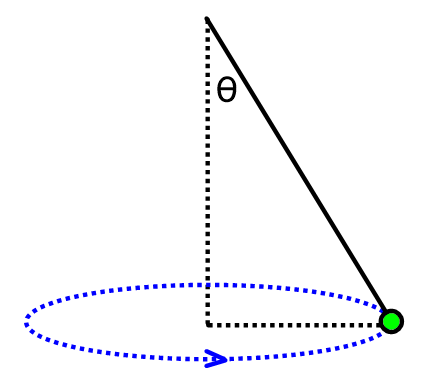 We can derive an equation for the angle in terms of g, ω and the length of string
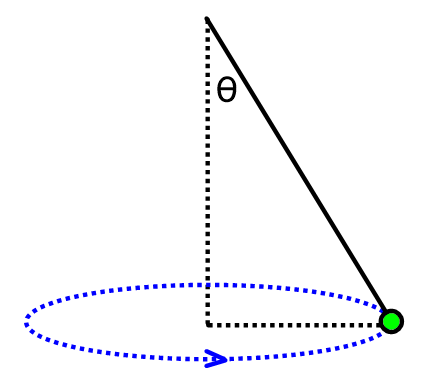 = TsinΘ
Fc =  mω2 r
T
TcosΘ
mg
= TcosΘ
Fc
TsinΘ
= tanΘ
mg
If the length of the string is L
Θ
L
r = LsinΘ
r
A string, length 60cm, has one end attached to a fixed point and it rotates at an angle of 300 to the vertical. The other end is attached to a 50g mass.
What is the tension in the string and the angular velocity?
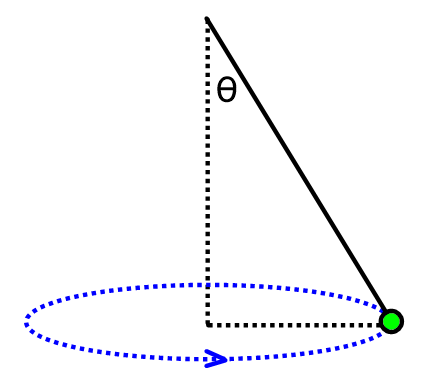 mg
= TcosΘ
300
0.6m
0.05g
T = 0.57N
Circular Motion on Banked Curves
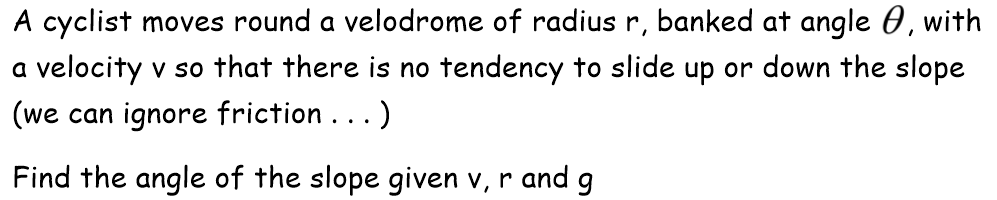 xR = RsinΘ = Fc
xR
yR = RcosΘ = mg
yR
R
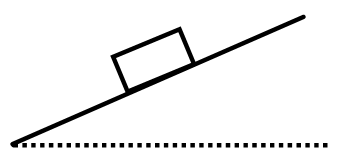 = tanΘ
Fc
mg
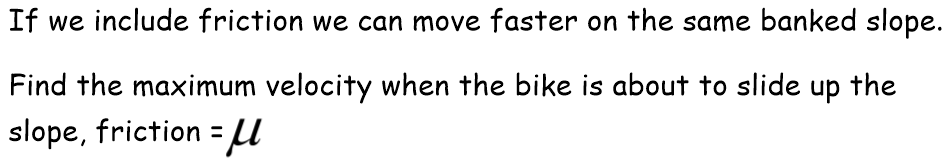 Fr = μR
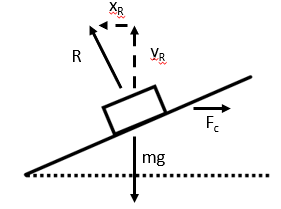 x + xR = μRcos Θ + RsinΘ = Fc
x
yR - y = RcosΘ - μRsinΘ = mg
y
R(cosΘ – μsinΘ) = mg
Fr
Divide equations
A car is going round a bend with a radius of 70m with a banked angle of 20o. There is a friction coefficient of 0.3. Find the highest and lowest speeds that will prevent the car slipping.
Rsin20 = Fc  - 0.3Rcos20
Horizontally
RsinΘ
RcosΘ
R
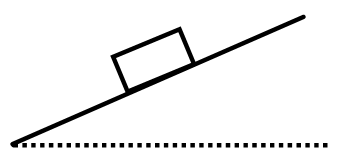 Rcos20 = mg + 0.3Rsin20
Vertically
Fc
R(cos20 – 0.3sin20) = mg
mg
Θ
Horizontally
Fc  = Rsin20 - 0.3Rcos20
RsinΘ
RcosΘ
R
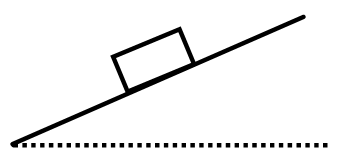 Vertically
Rcos20 + 0.3Rsin20 = mg
Fc
R(cos20 + 0.3sin20) = mg
mg
Θ
Vertical Circular Motion
A particle with circular motion moving in a vertical plane will have a varying velocity due to the effects of gravity i.e. as the particle increases in height it’s velocity will decrease.
V ms-1
To consider questions of this nature one method is to look at the Potential and Kenetic Energies at the different points of the circle.
Potential Energy is found by using PE = mgh
The sum of PE and KE is the same at all points
Vertical Circular Motion – Finding the Velocity
A particle of mass 12kg is suspended from a fixed point by a light string of 3m.  The initial horizontal speed is 8ms-1.  What is the speed of P when the centre angle is 40o?
O
40o
3m
O
B
v ms-1
x = cos40 x 3
3m
A
40o
x = 2.298…
x
8 ms-1
B
12kg
h = 3 - 2.298…
At Point B
At Point A
h
h = 0.702m
A
KE = 6v2
6v2 + 82.54 = 384
PE = mgh
6v2 = 301.46
KE = 384 J
PE = 12 x g x 0.702
v2 = 50.24
PE = 0 J
PE = 82.54 J
v = 7.09ms-1
Vertical Circular Motion – Finding the Tension
A particle of mass 12kg is suspended from a fixed point by a light string of 3m.  The initial horizontal speed is 8ms-1.  What is the tension at point B?
O
T
40o
3m
B
7.09 ms-1
A
8 ms-1
12kg
Applying F = ma
O
T
T – mgcos40 = Fc
B
mgcos40
mg
40o
T = 291.06 N
Vertical Circular Motion – Finding the Angle
A particle of mass 9kg is suspended from a fixed point by a light string of 4m.  It is projected from point A with an initial horizontal speed of 3.2ms-1.  The particle reaches point B and then returns to point A and oscillates.
What is the size of the angle?
O
Θ
4m
B
0 ms-1
A
3.2 ms-1
9kg
O
At Point A
4m
At Point B
Θ
4-h
KE = 0 J  as v = 0ms-1
B
= mgh
PE = 46.08 J
h
A
KE = 46.08 J
Θ = 29.6o
PE = 0 J